European Virtual Institute to study the neural basis of emotion
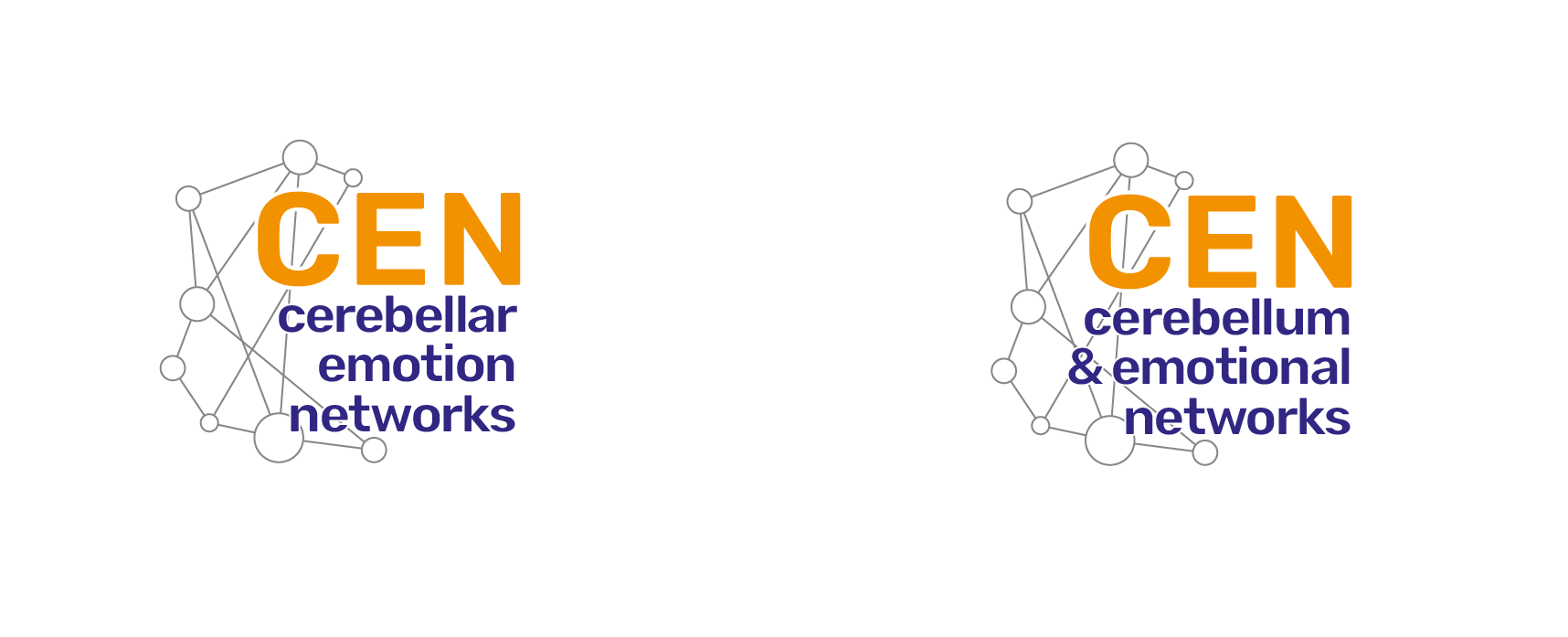 Marie Curie Innovative Training Network 
Horizon 2020
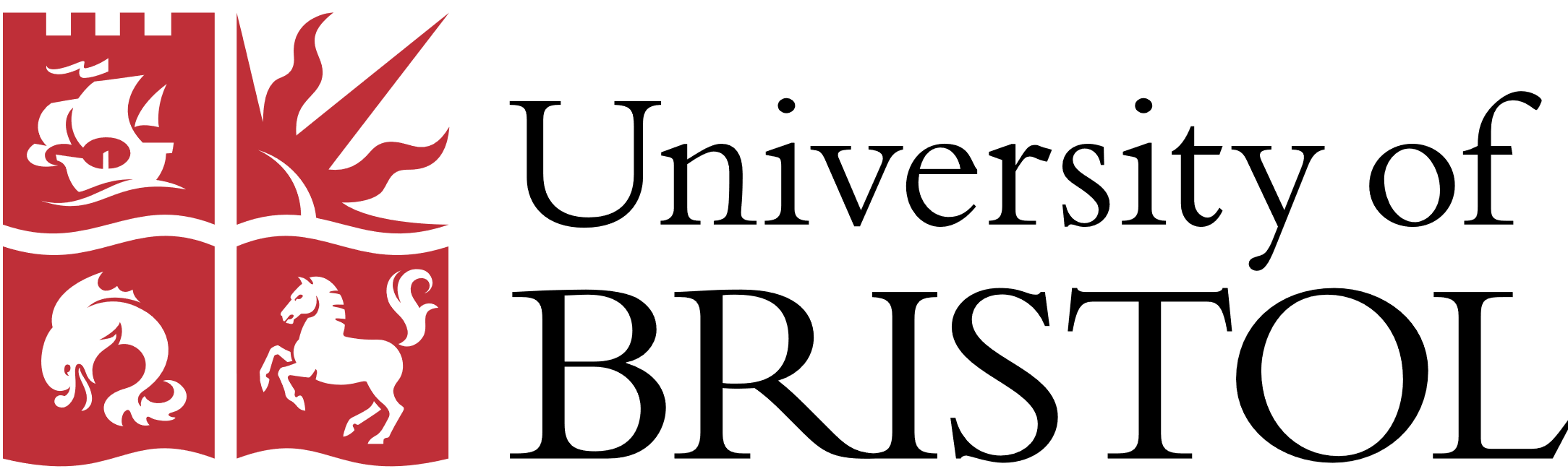 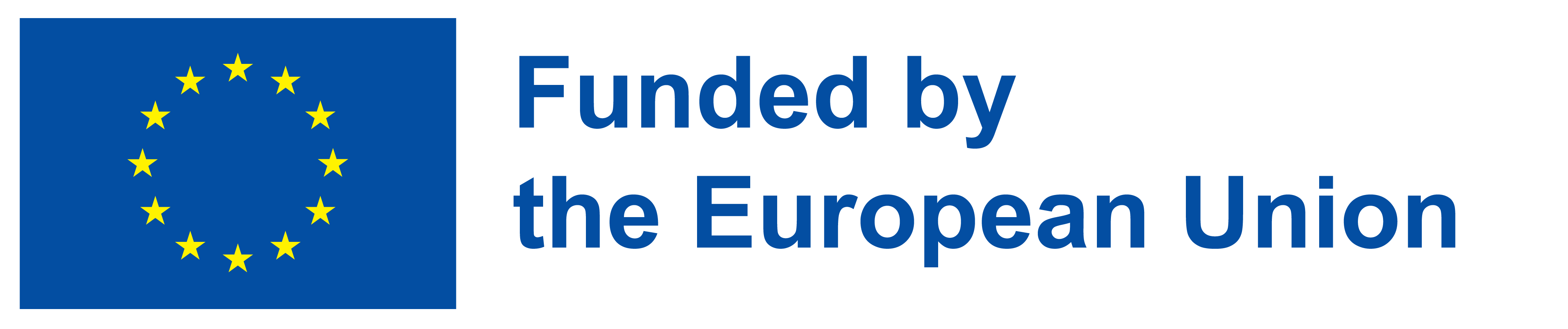 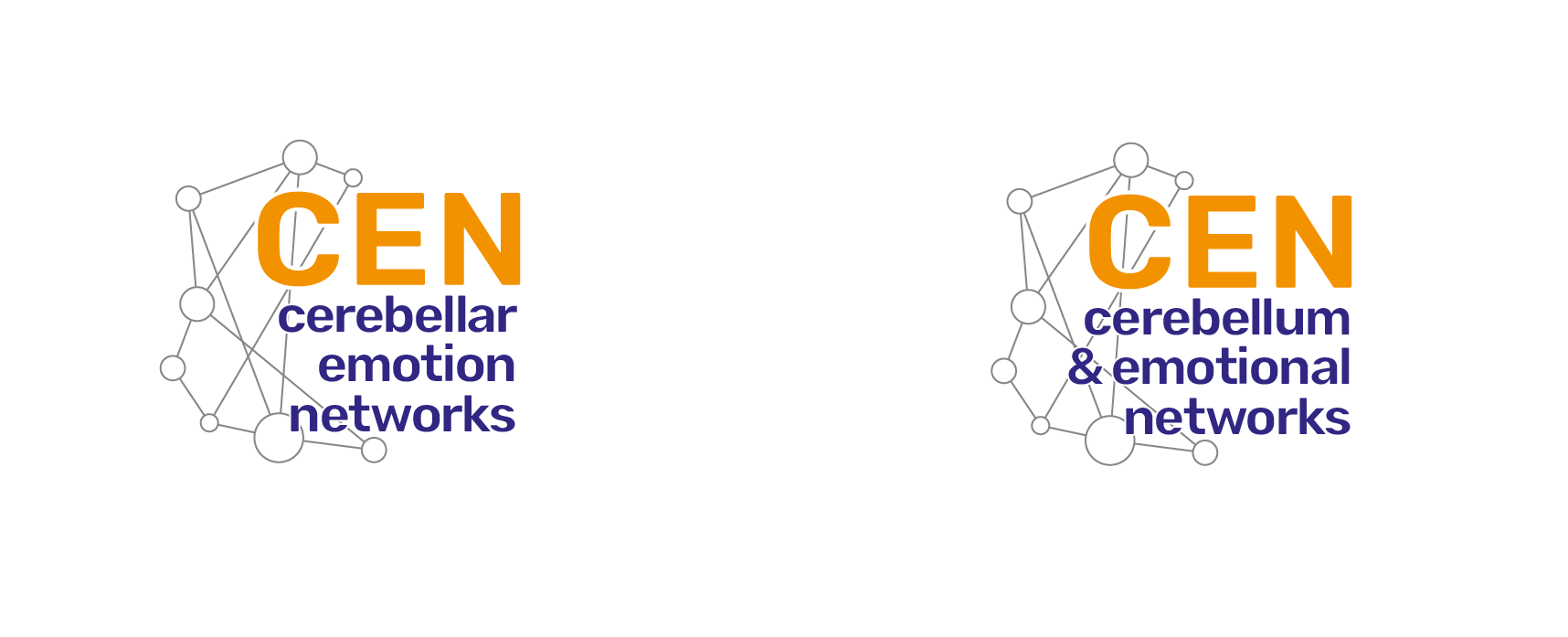 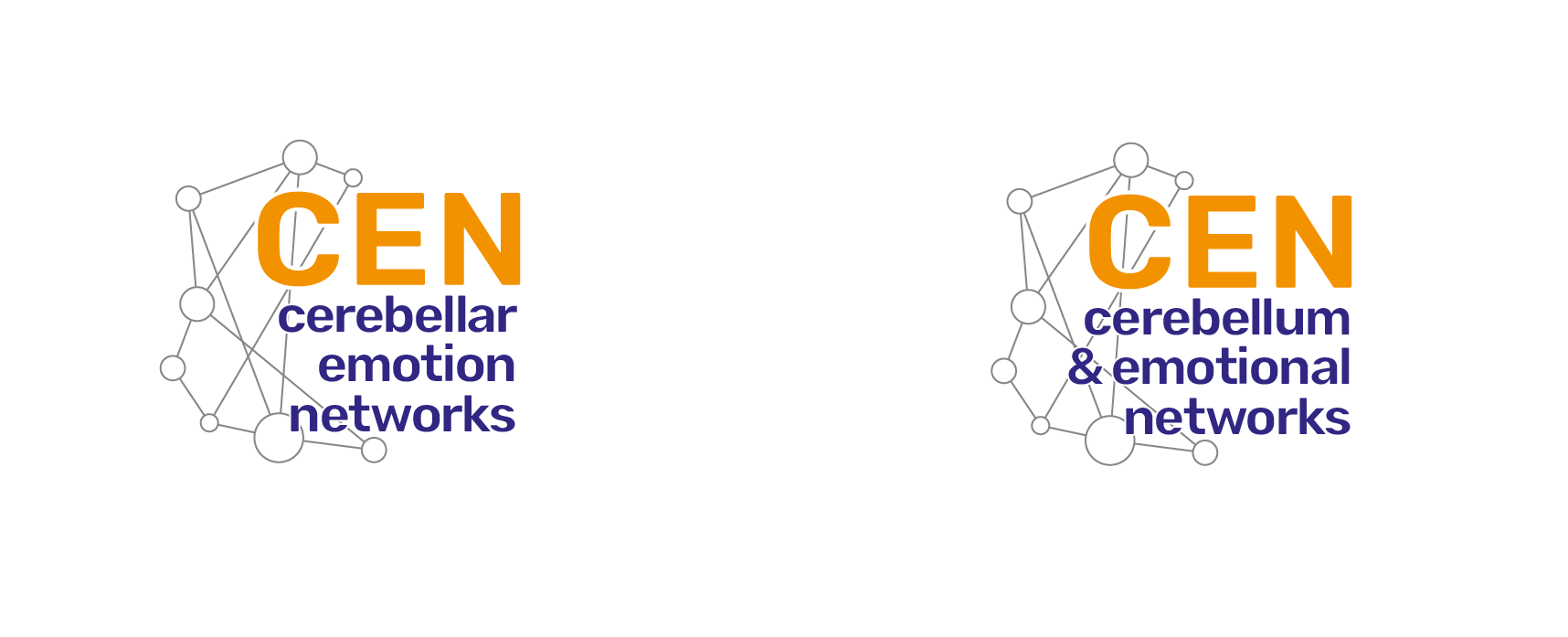 Kick off meeting
10.00 - 10.10 	Welcome and overview of CEN Richard Apps, 					Network Coordinator 
10.10 - 10.45 	Summary of Research Objectives by work package 				leads 
10.45 - 11.00 	Partner organisation introductions
11.00 - 11.25 	General discussion and questions 
11.25 - 11.30 	Provisional date for next CEN Network Meeting 
(Paris, 7 – 9 July 2022)
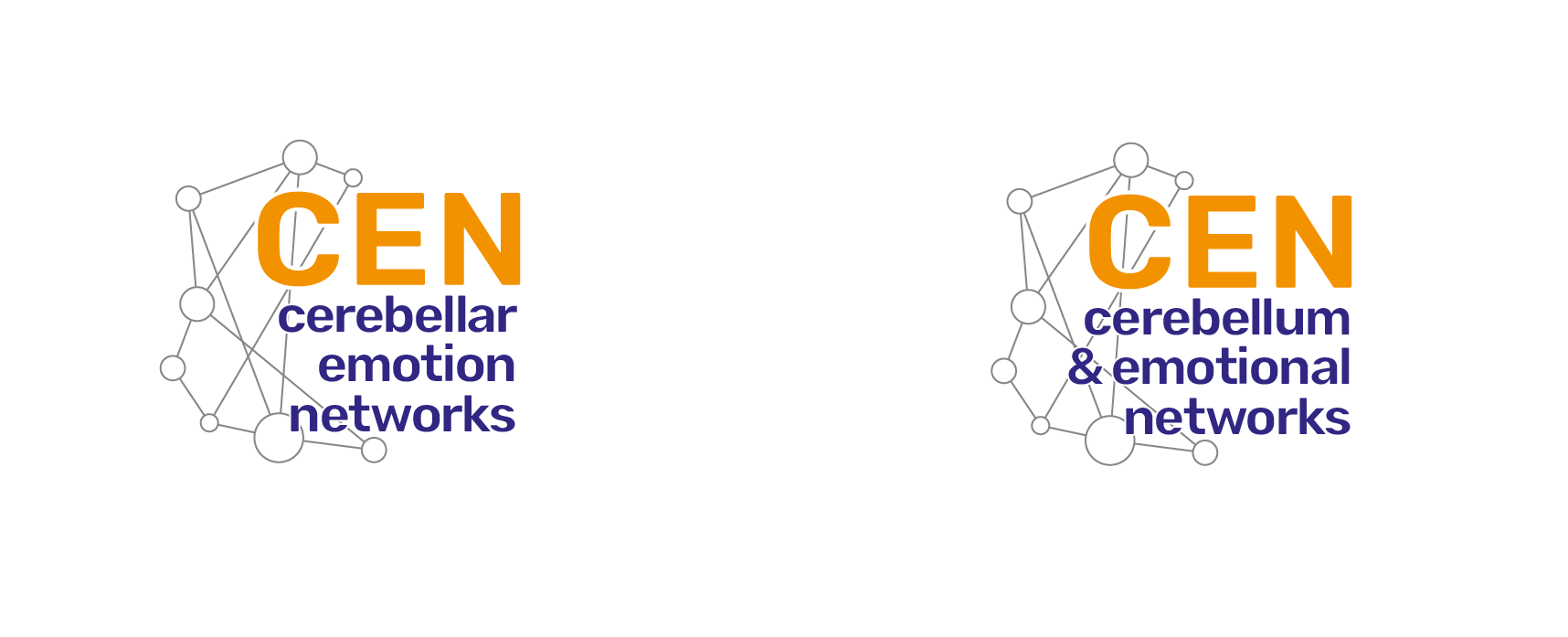 Key aims of the consortium:
share and combine knowledge in the fields of cerebellar research and emotional disorders with close interaction between animal, computational and clinical scientists
use comparable behavioural paradigms and data analysis pipelines in all ESR projects
work co-operatively with our non-academic partners to enrich the training experience
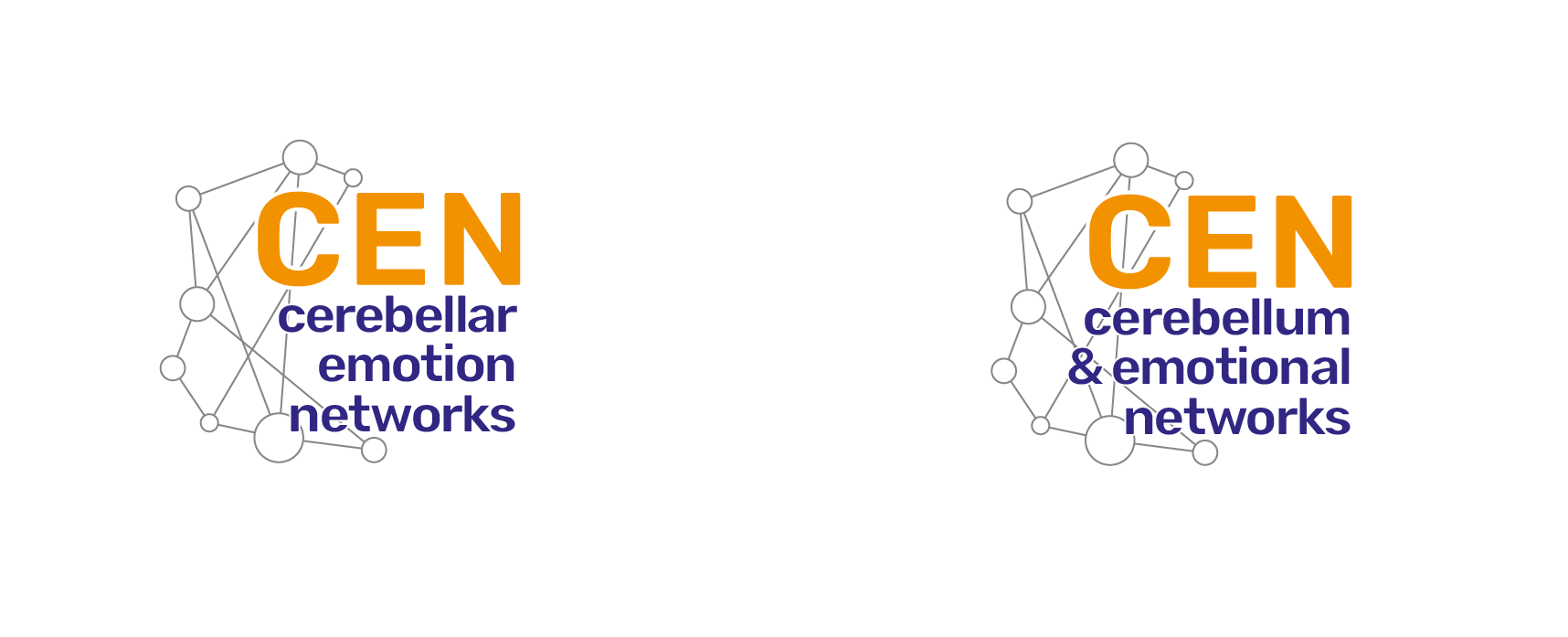 CEN consortium in numbers:
8 European universities; 9 non-academic partners; 15 early stage researchers; 4.1 million euros over 4 years
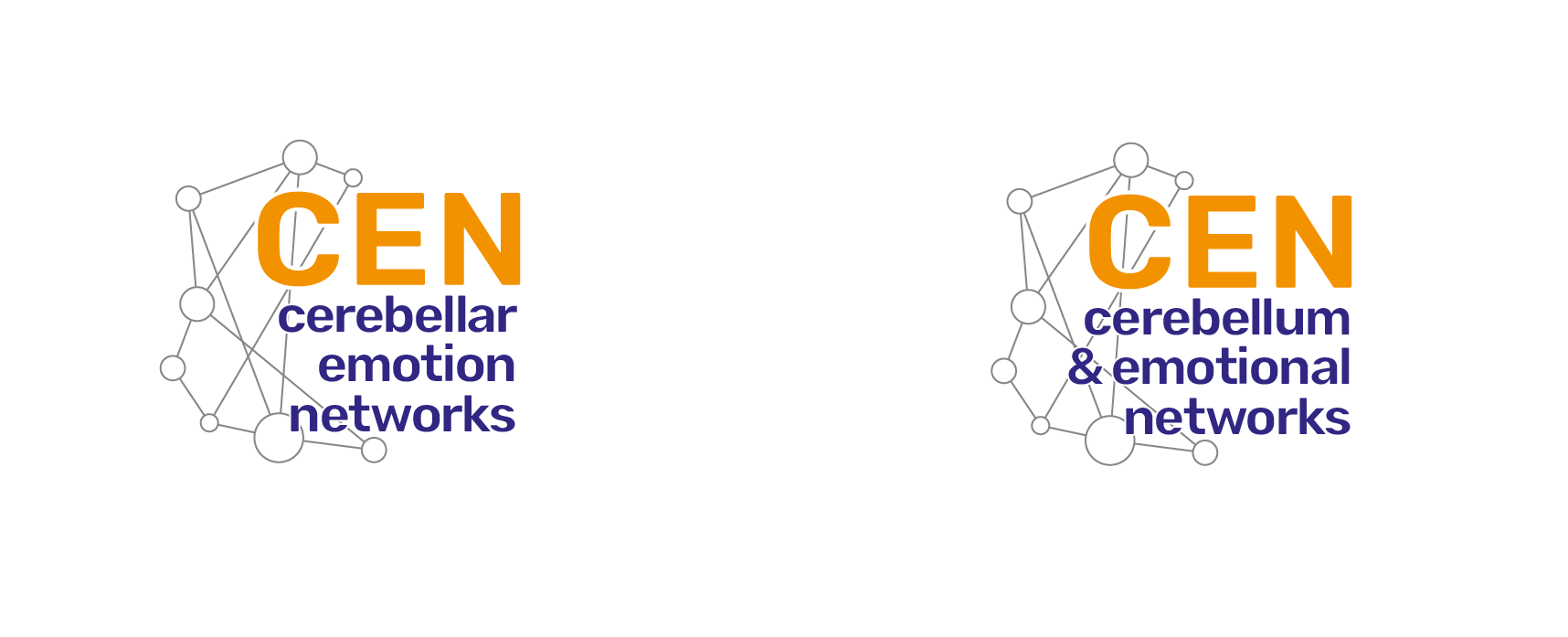 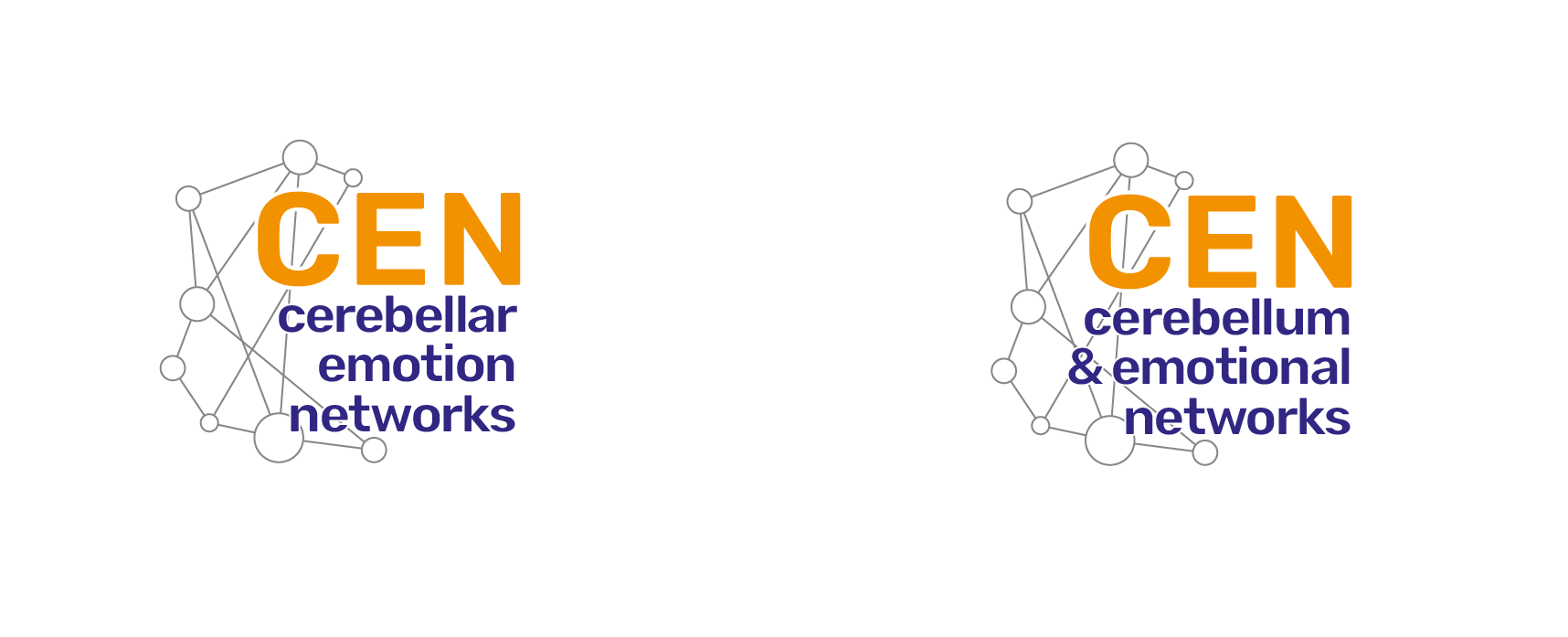 Our overarching hypothesis is that internal models within the cerebellum regulate emotional behaviours and emotional learning by participating in the computation of prediction error.
Research objectives:
Cerebellar modules and behaviour: identify the cerebellar modules involved in emotional control; (Bristol)
Cerebellar-limbic pathways: establish how these modules are connected to other nodes of the emotional network; (Paris/Würzburg)
Cerebellar computations: decipher the computational operations taking place in these modules; (Pavia)
Pathophysiological mechanisms: determine how changes in cerebellar circuits contribute to emotional disorders. (Essen)
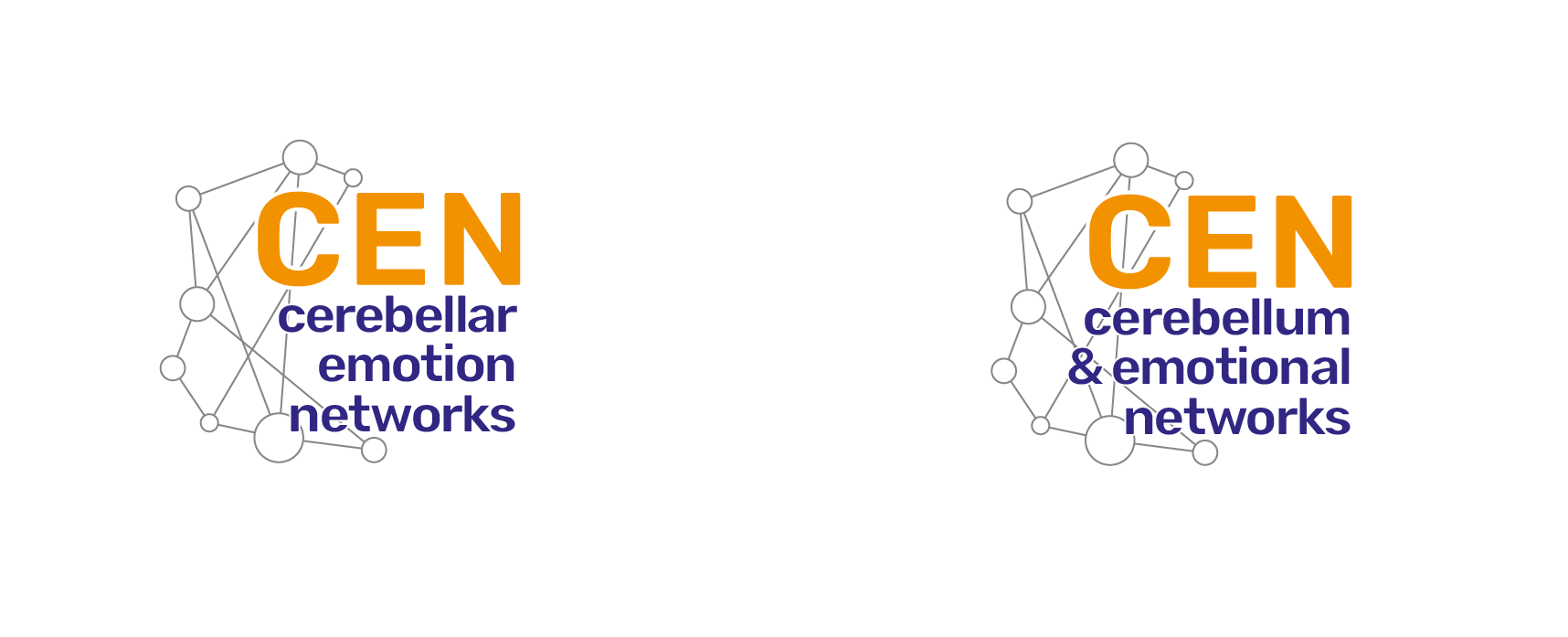 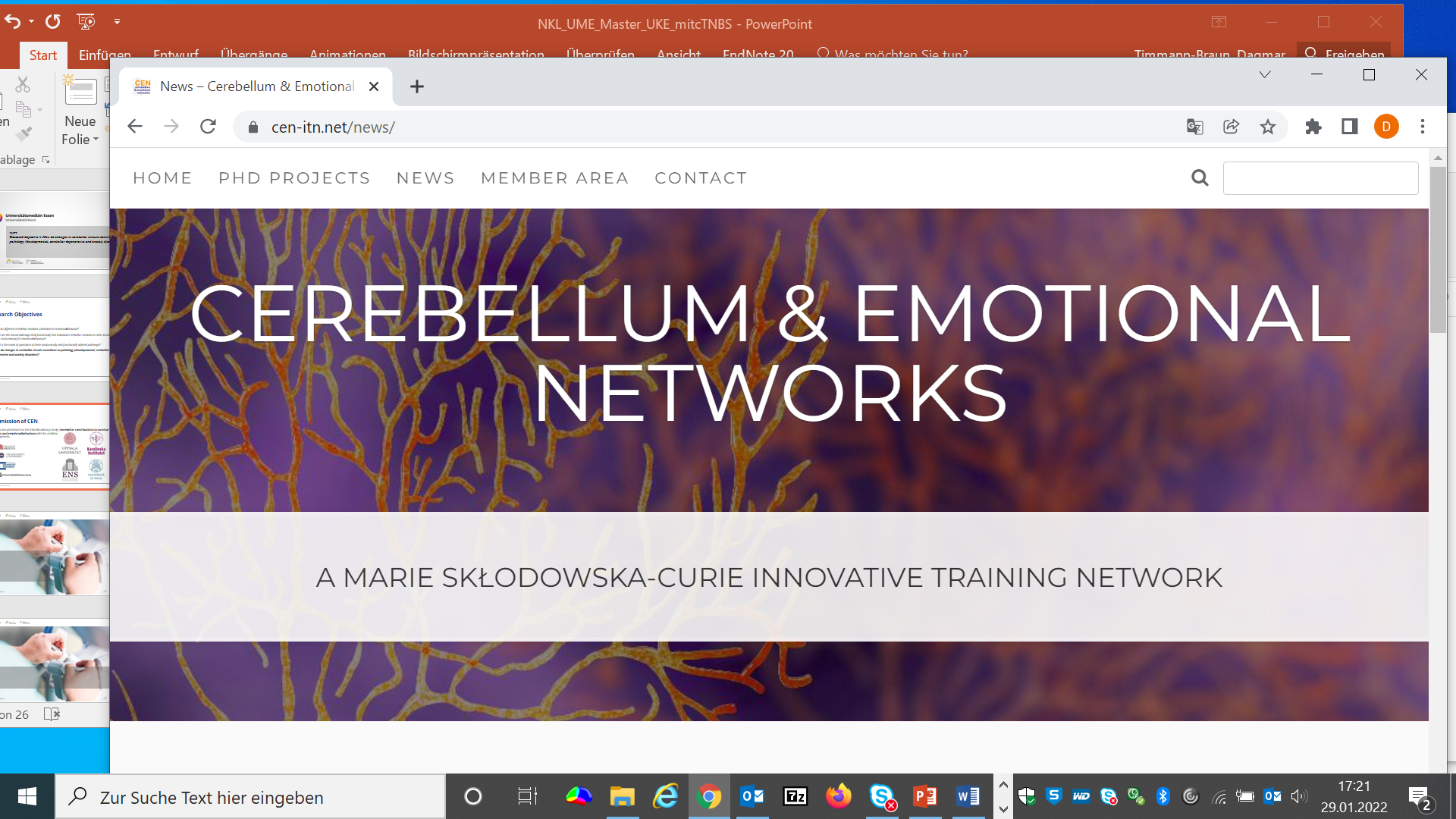 (Work package 4)
RO1: How do different cerebellar modules contribute to emotional behaviour?
8
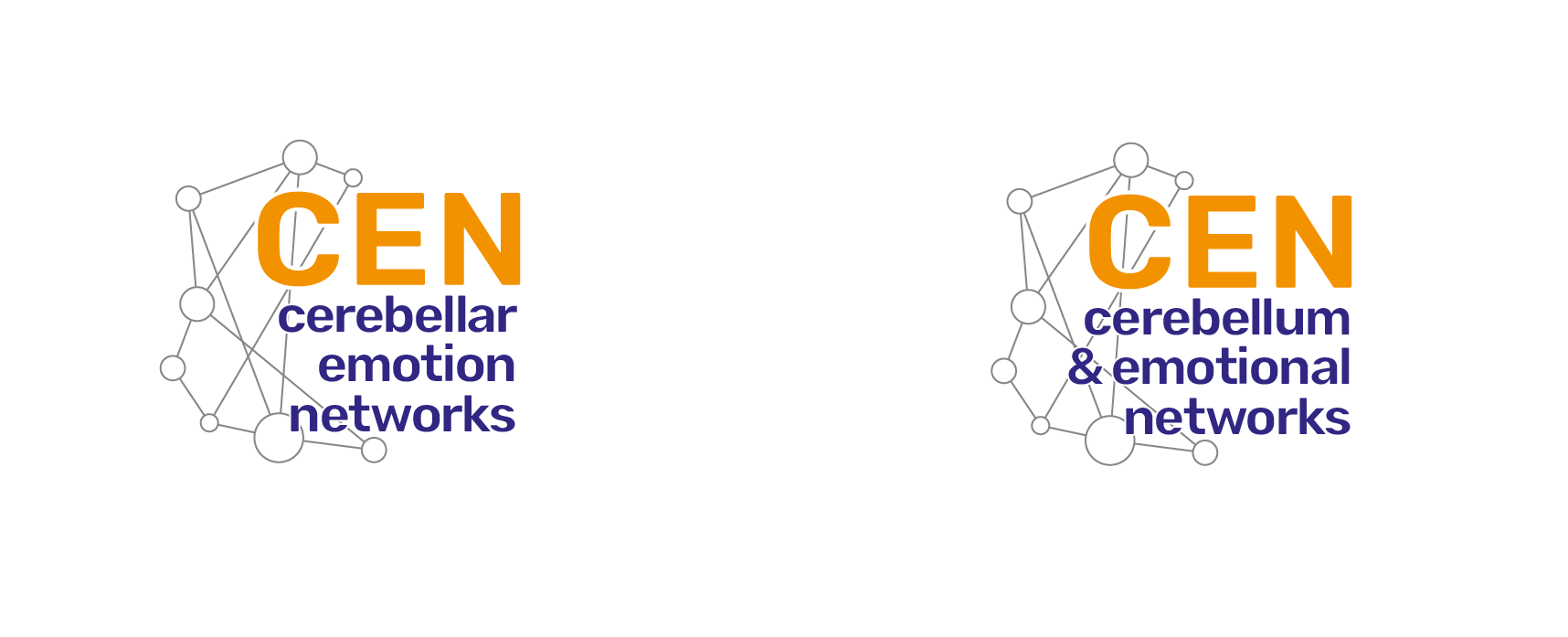 Rodent studies of brain networks (ESRs 1-5) Cerebellar inter connectivity with  survival circuits (eg periaqueductal grey, prefrontal cortex and thalamus)
Neuroanatomical, behavioural, electrophysiological, imaging and viral manipulation techniques
Cerebellar involvement in 
defensive states
Cerebellar involvement in 
fear conditioning and extinction
Cerebellar involvement in 
anxiety phenotype
ESRs 1 and 2: Paris

ESR 4: Pavia
ESR 5: Bristol
ESR 3: Wurzburg
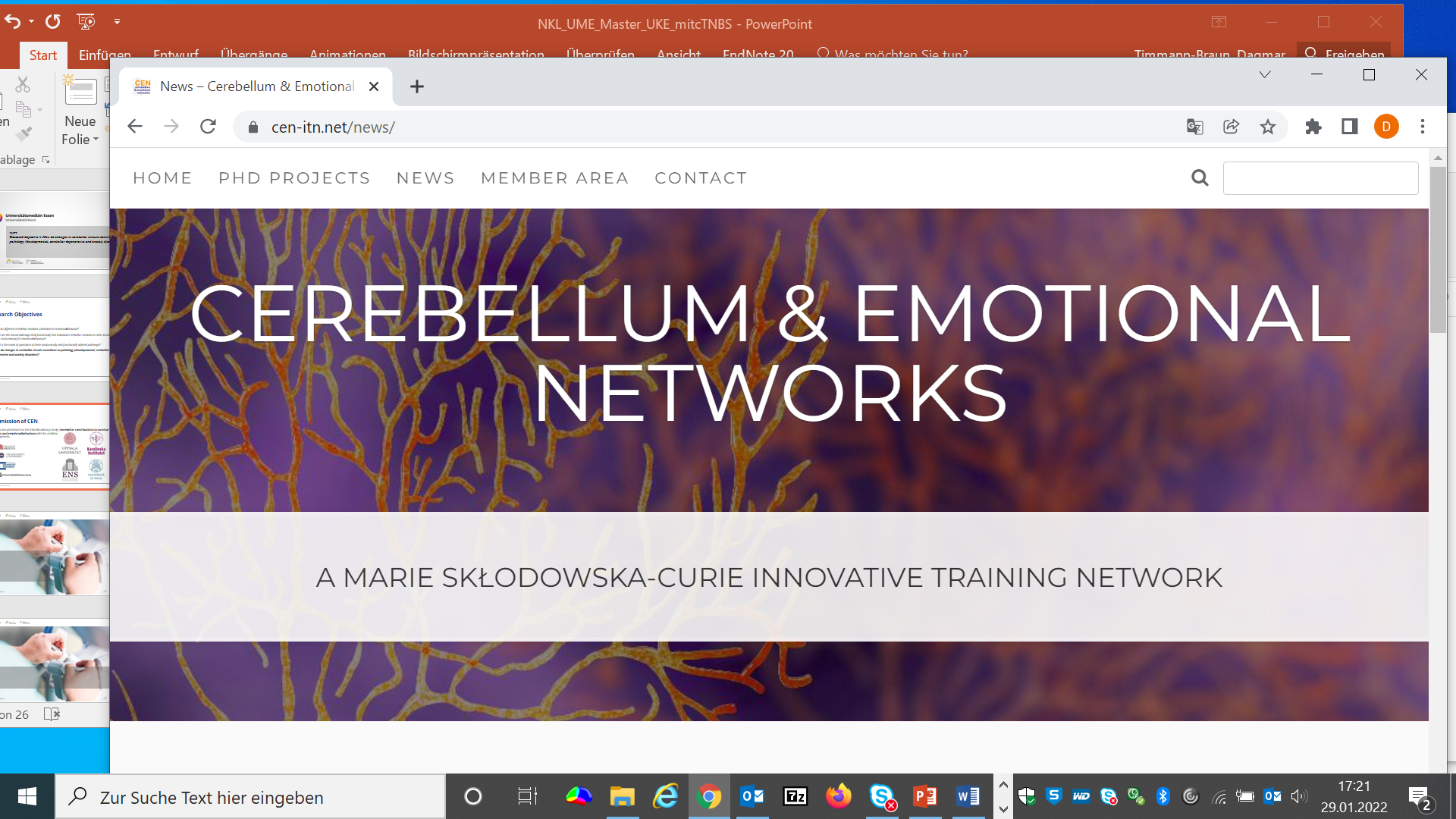 RO1: How do different cerebellar modules contribute to emotional behaviour?
9
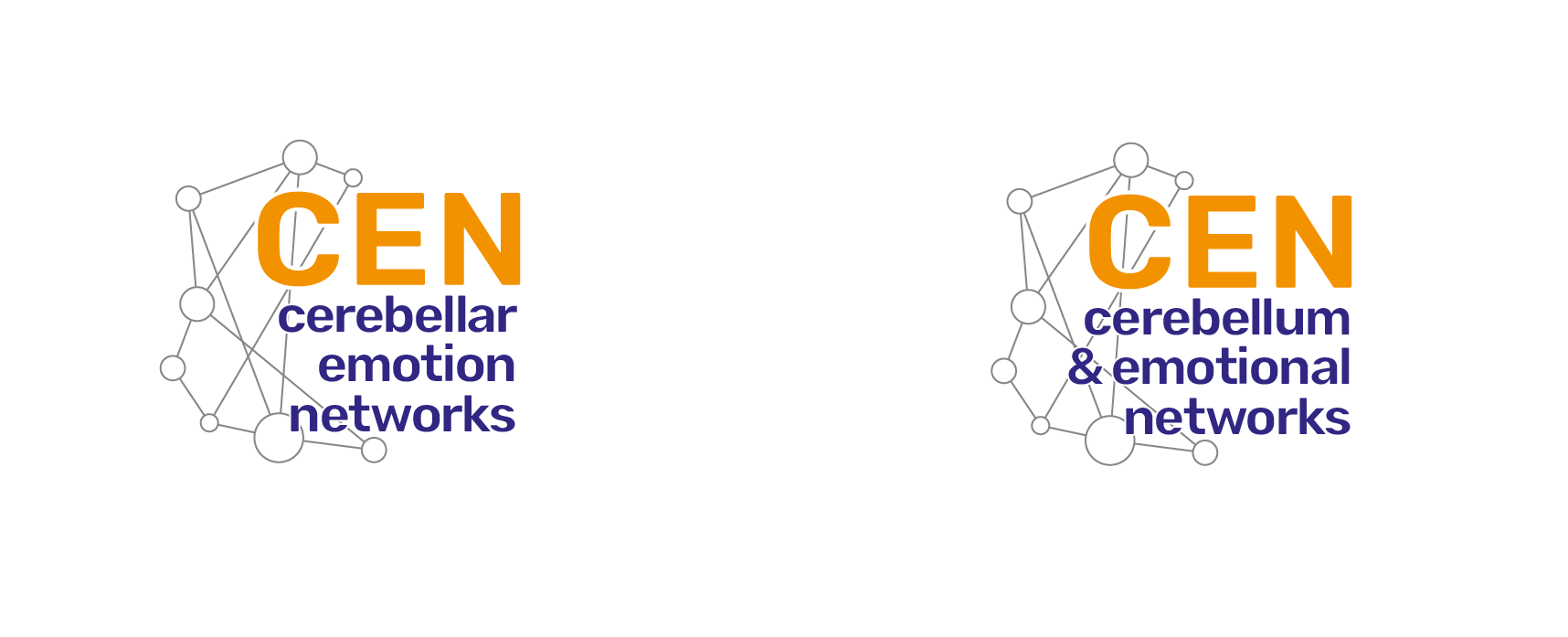 Early stage researchers
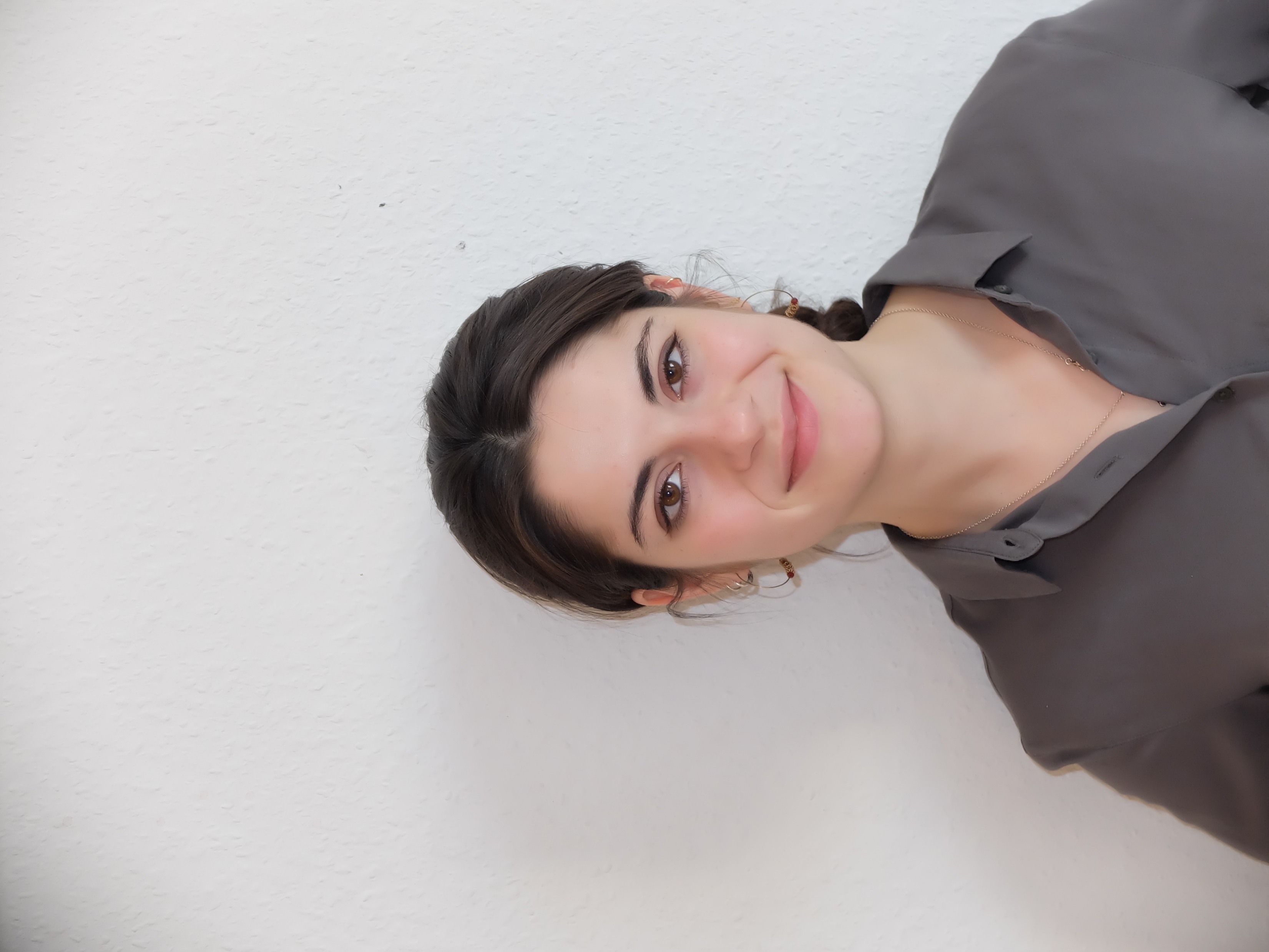 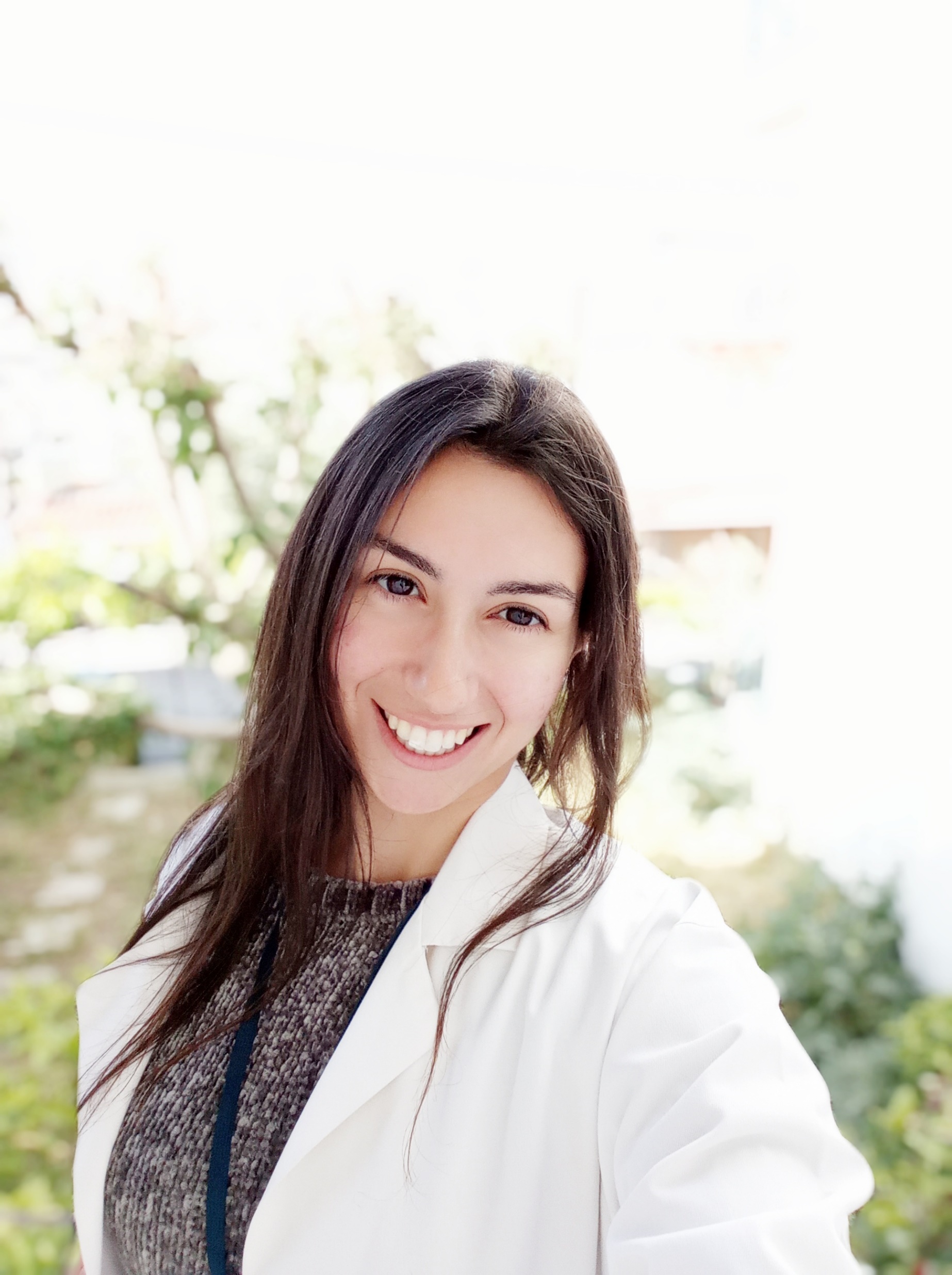 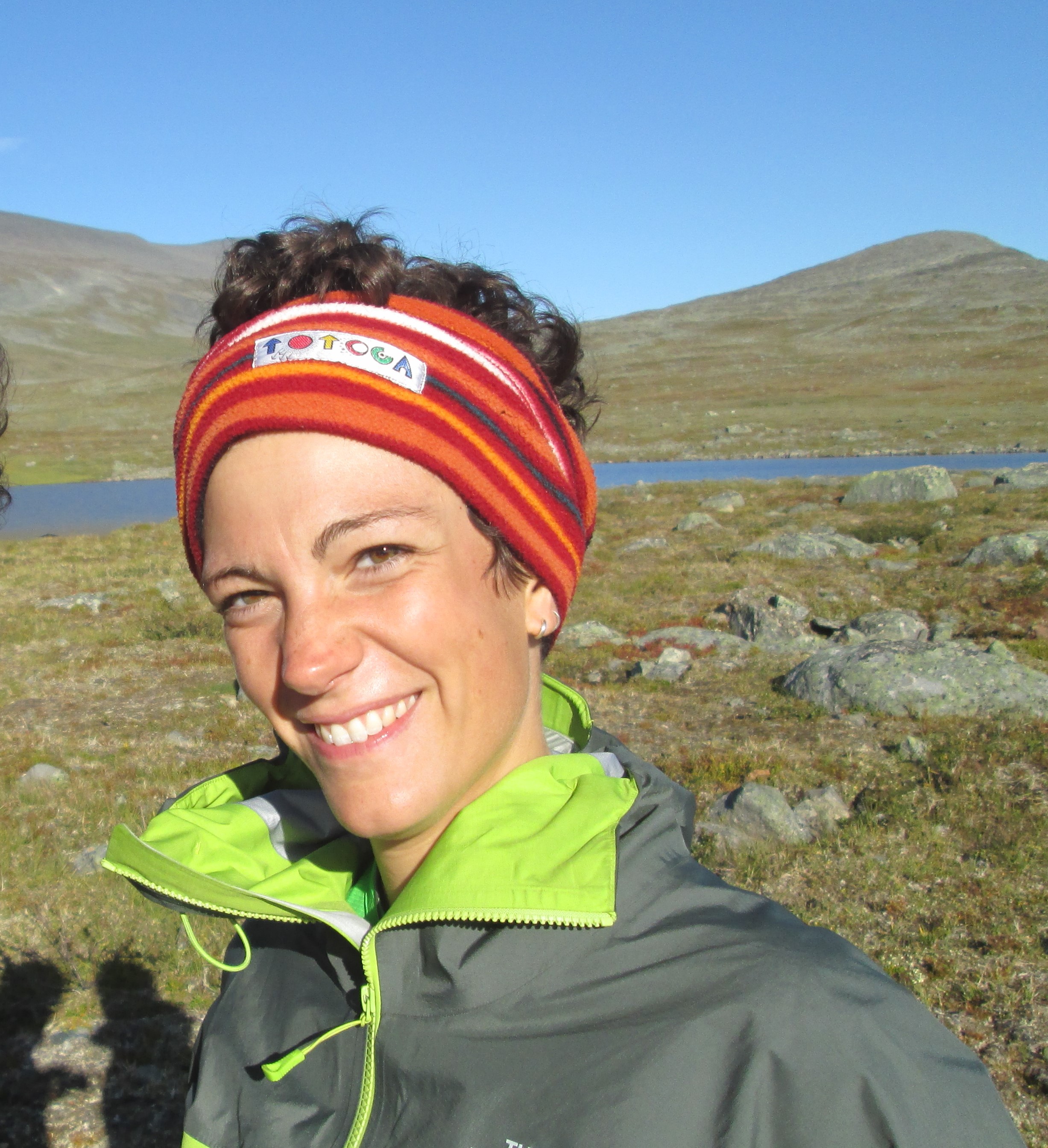 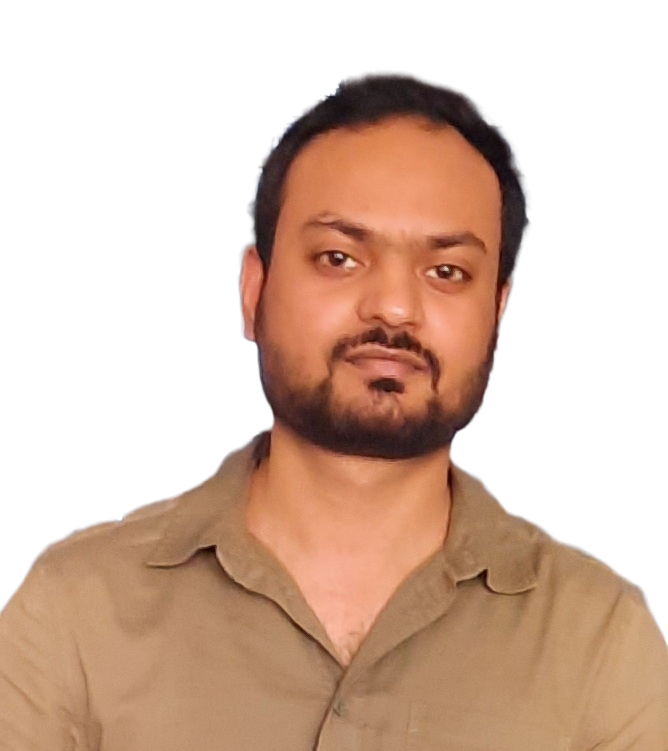 ESR2
Ahsan Ayyaz

ENS Paris
ESR3
To be appointed
University Hospital Würzburg
ESR1
Julie Urrutia Desmaison 
ENS Paris
ESR4
Camilla Ciapponi
University of Pavia
ESR5
Vasiliki Spatharioti
University of Bristol
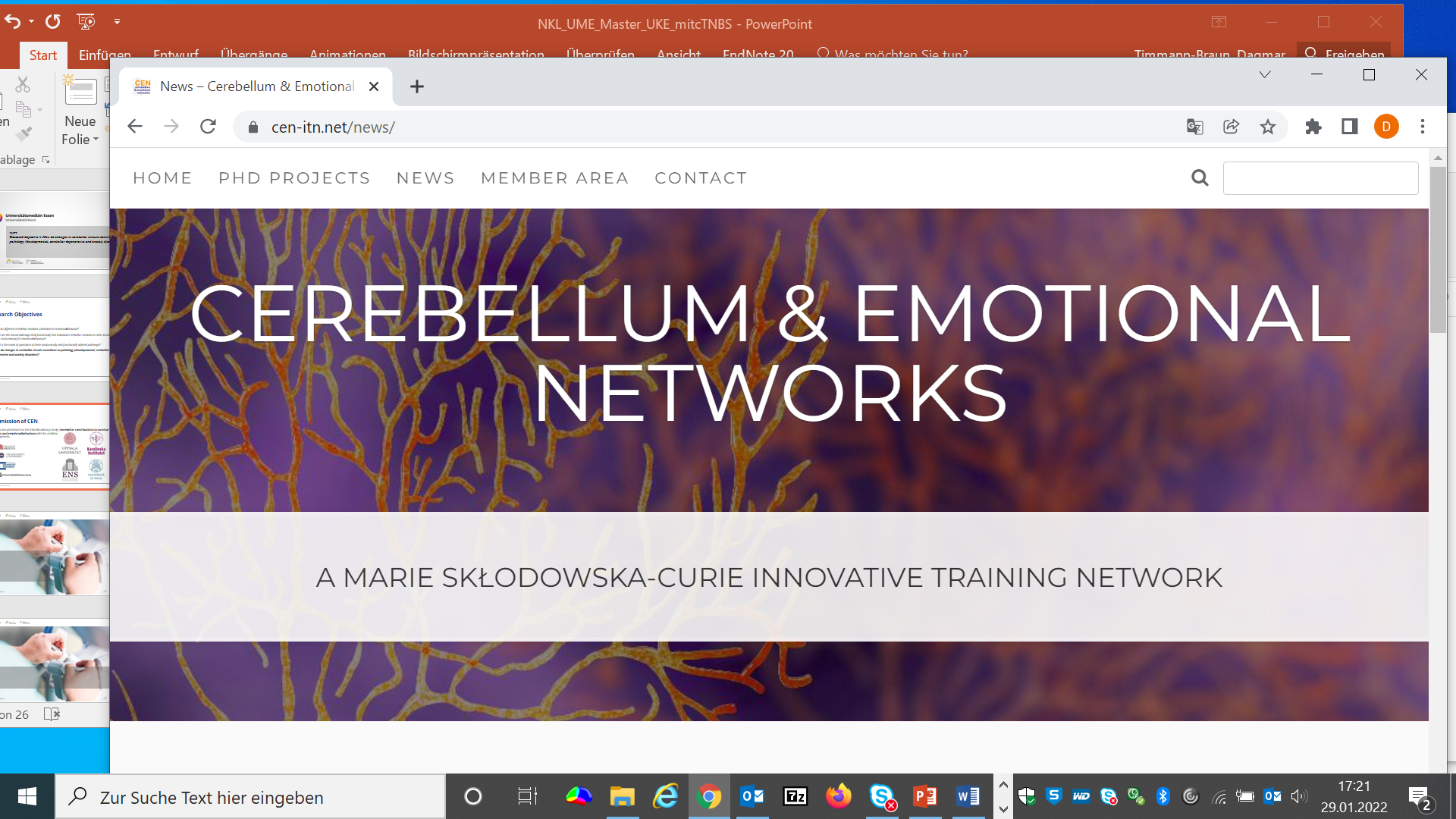 RO1: How do different cerebellar modules contribute to emotional behaviour?
10
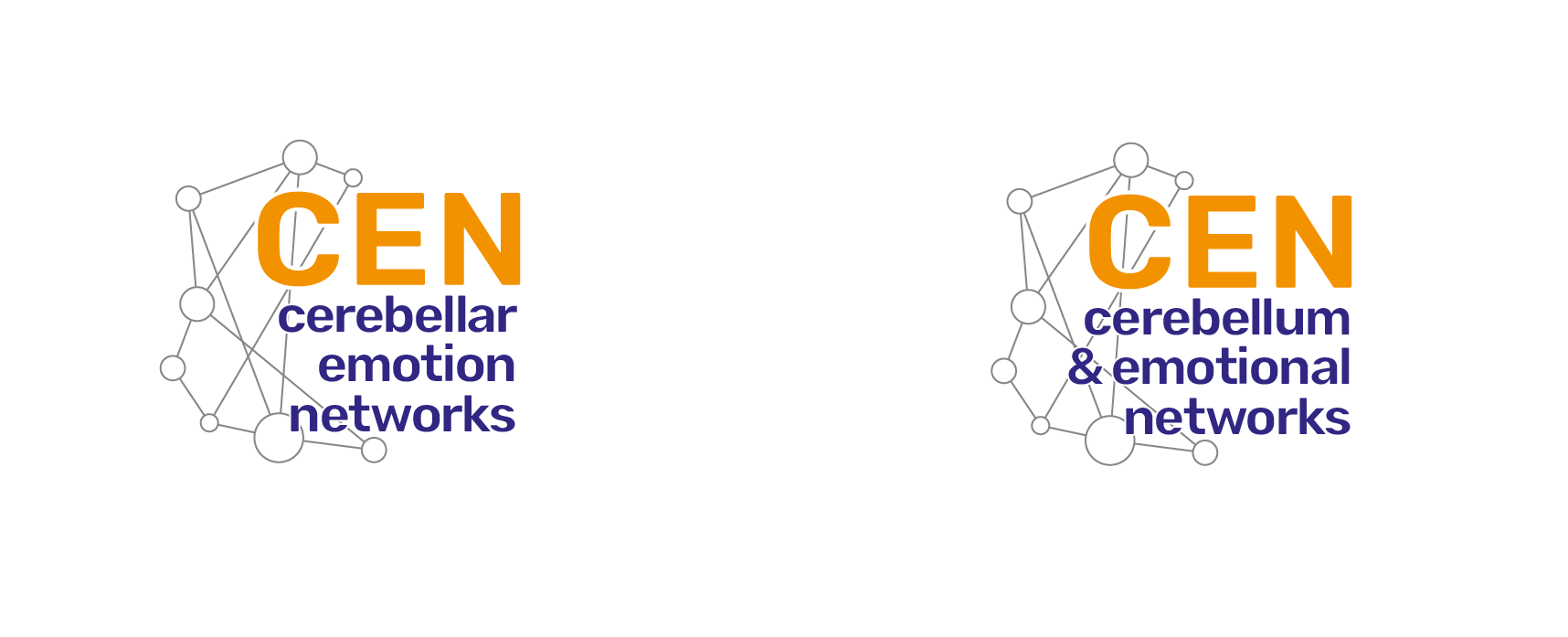 Secondments / Training visits
Bristol: ephys data in rats

Blackrock systems: multichannel recording systems
Essen: human imaging; Wurzburg: Ca imaging.
Pavia: Ca imaging

Inscopix: miniscope technology
ESR2:
Cerevance: Biotech industry
ESR1:
ESR3:
Wurzburg: viral vectors

Blackrock systems: multichannel recording systems
Wurzburg: Ca imaging

Inscopix: miniscope technology
ESR4:
ESR5:
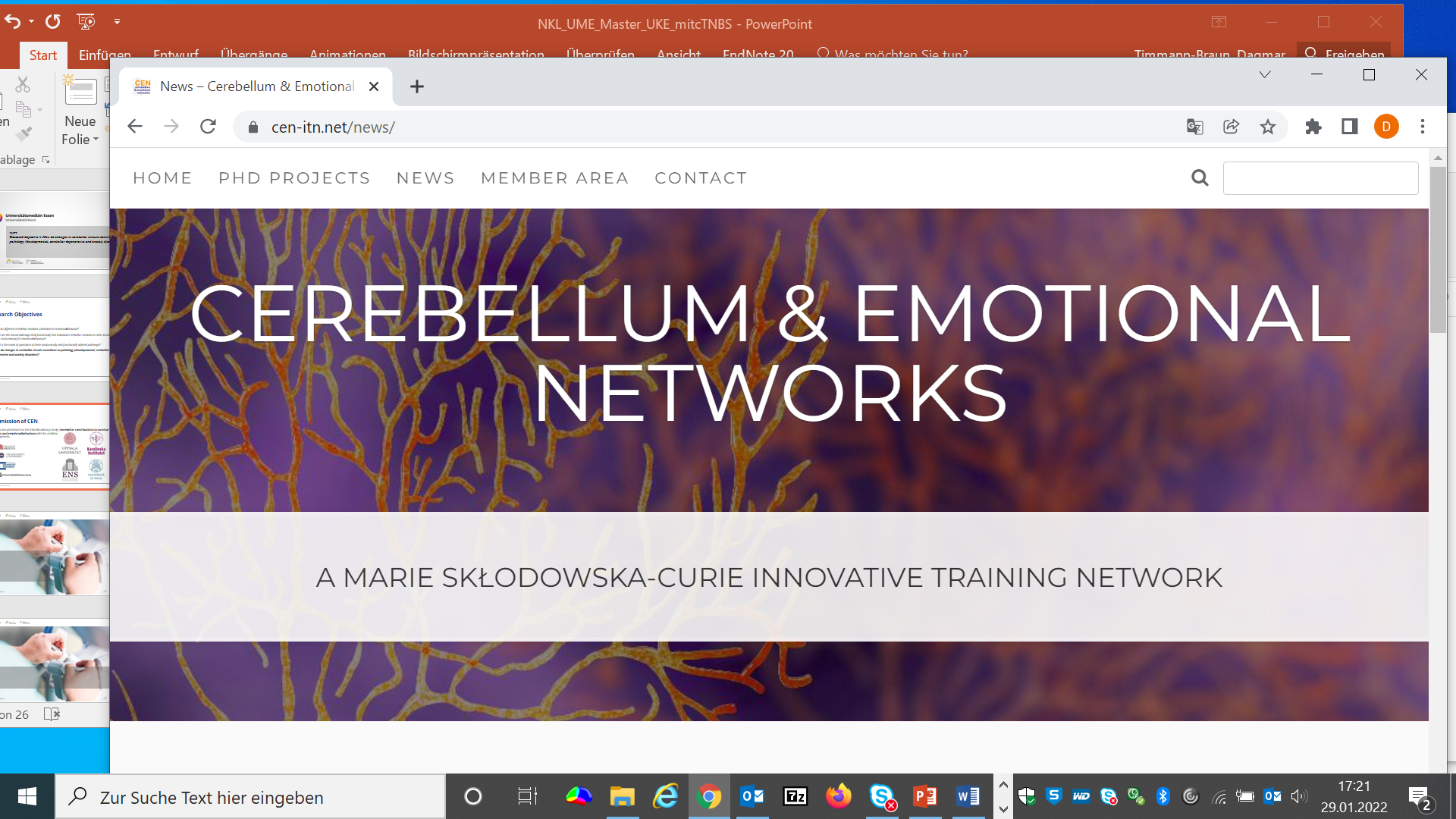 RO1: How do different cerebellar modules contribute to emotional behaviour?
11